Животный мирХакасии
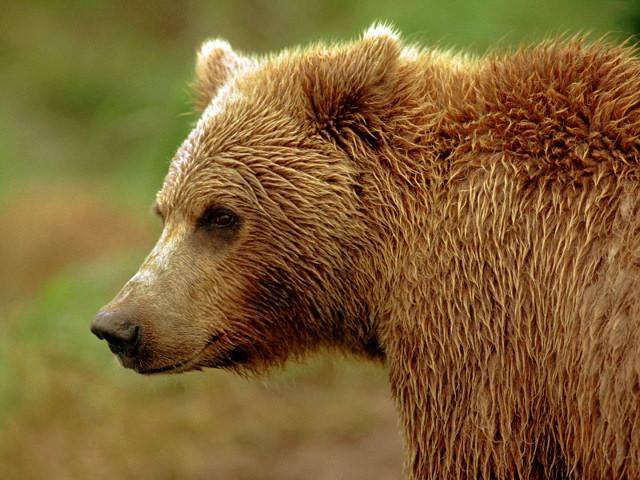 Зверь большущий, Зверь толстущий, Зверь косолапый мохнатый.        Глаза как щелки, Хвост короток только.Зиму в берлоге проводит, 
Летом по лесу бродит.
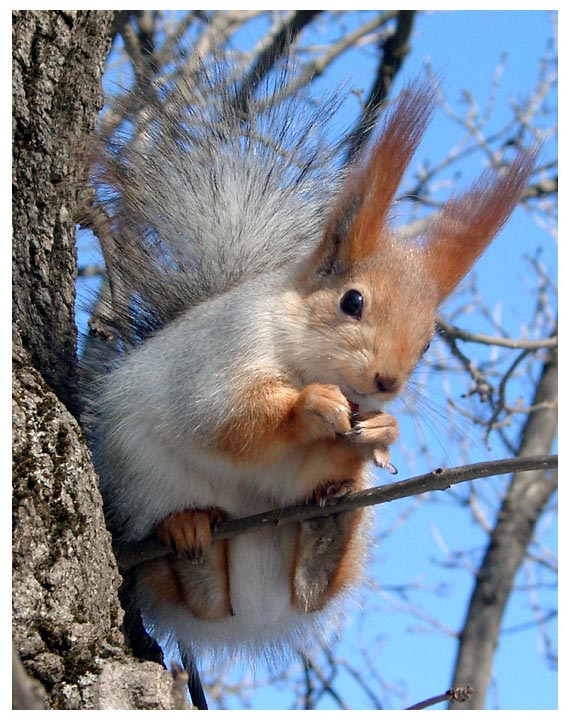 Я скачу туда – сюда                   По деревьям ловко. Не пустует никогда                   У меня кладовка..
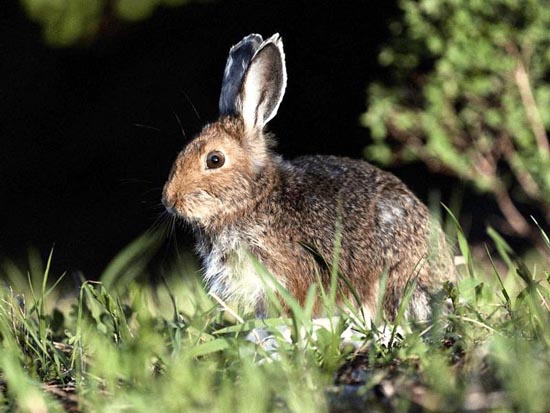 По снегу бежит – петляет. К лету шубку он меняет. На снегу его не  видно,              
Волку и лисе обидно
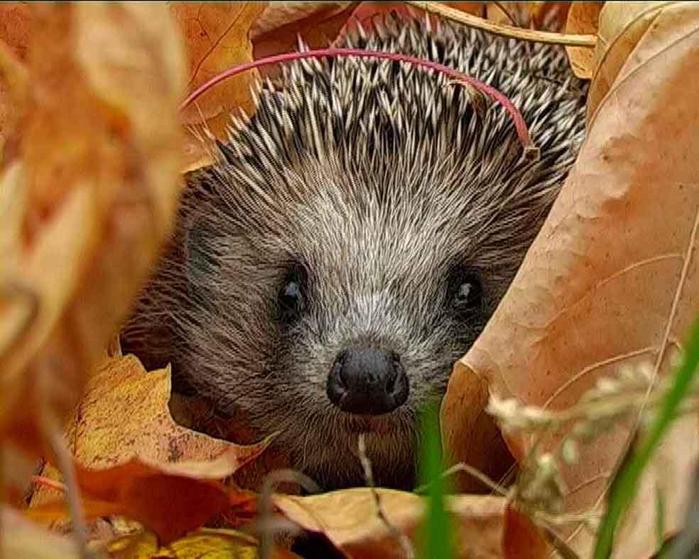 Сердитый недотрога                   Живет в глуши леснойИголок очень много, А ниток ни одной.
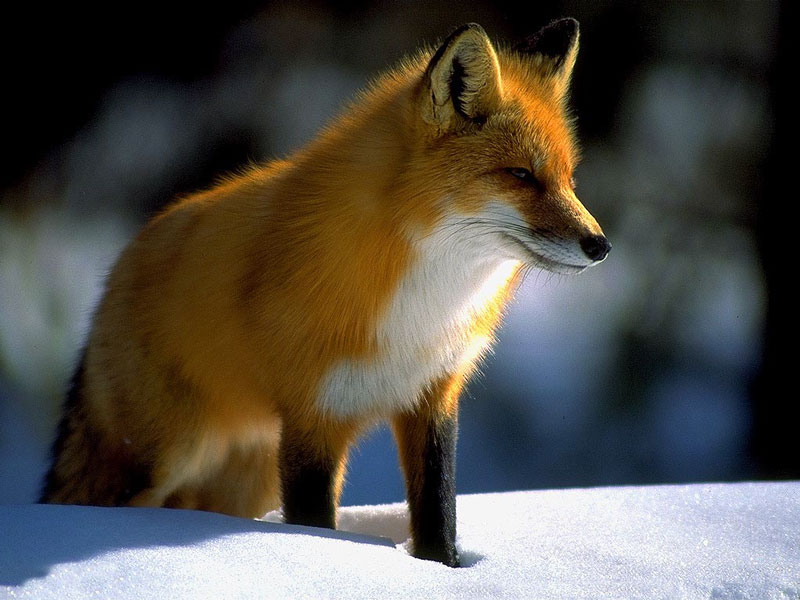 Рыжая плутовкаХитрая, ловкая.Хвост пушистый – краса,
А зовут ее … (лиса)
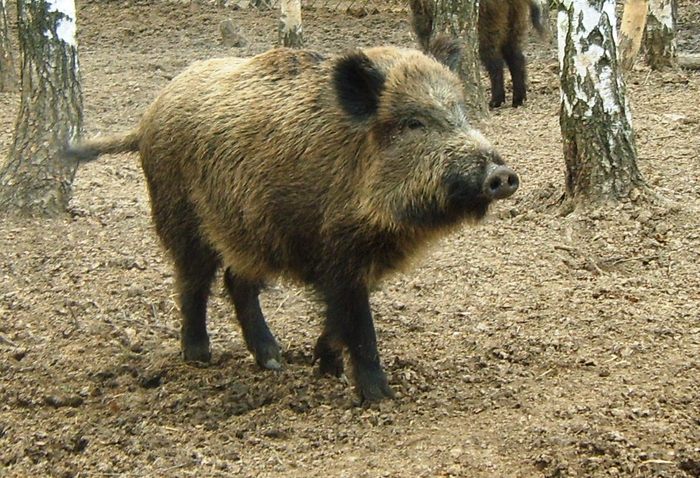 Дикий зверь тропой бежит, 
то как хрюкнет, завизжит,
 с ним детишек караван, это зверь, лесной….
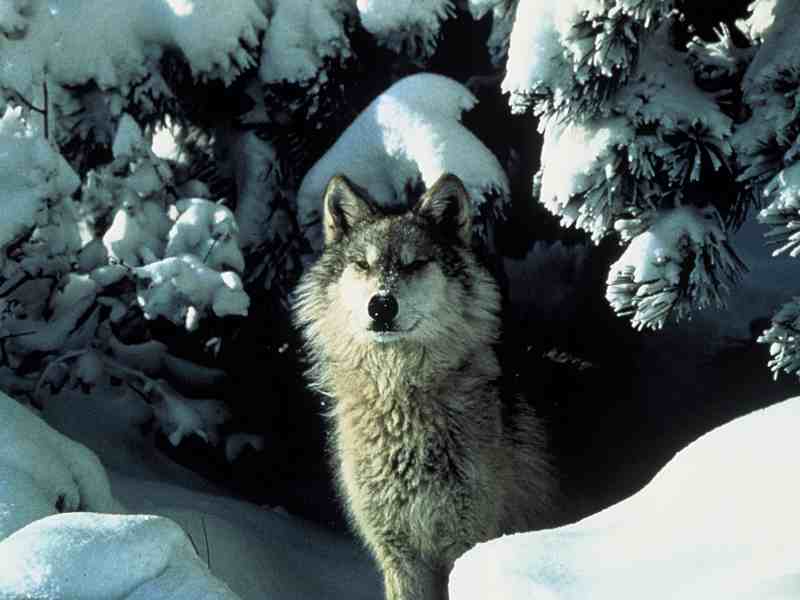 День и ночь по лесу рыщет,День и ночь добычу ищет.Ходит – бродит он молчком,Уши серые торчком. (волк)
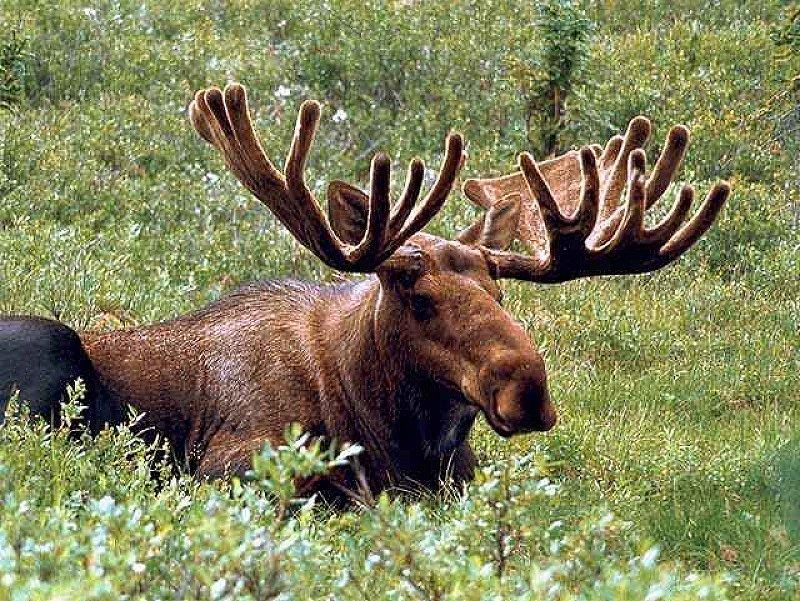 Трав копытами касаясь, 
Ходит по лесу красавец. Ходит смело и легко, Рога раскинув широко.
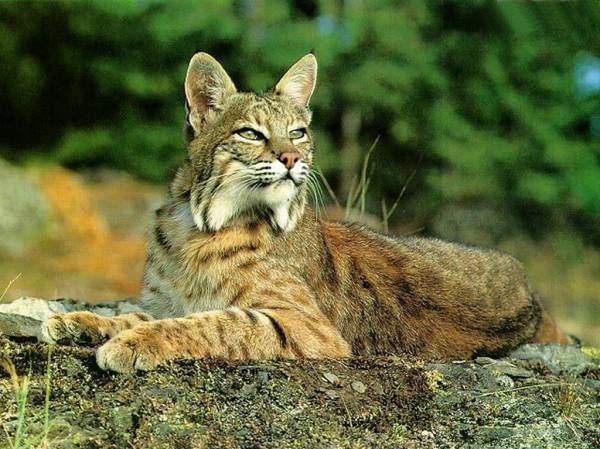 Меньше тигра, больше кошки,Над ушами кисти – рожки.С виду кроток, но не верь:Страшен в гневе этот зверь.